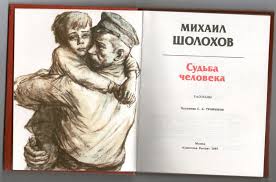 Аргументы к сочинению 9.3. ОГЭ из рассказа М.А.Шолохова «Судьба человека»
Составитель: Таппагарова В.Е, учитель русского языка и литературы МБОУ «ВВСОШ №4 имени Д.С.Спиридонова»
Забота о людях
Что значит проявлять заботу о людях?
       Герой рассказа М.Шолохова "Судьба человека" ценил свое маленькое семейное счастье, где было трое детей! В это и был смысл его жизни – жить ради любимой женщины и дорогих детей! Но посмотрите, как судьба все переворачивает, оставляя его одиноким. Но выдюжит Соколов, не сломается, а счастье обретет в маленькой семье, где главным человеком станет усыновленный Ванюша. Он заботится о маленьком сыне и забывает о горестях.
Взаимовыручка
Через много испытаний, которые он выдерживает, пришлось пройти герою рассказа М.А. Шолохова "Судьба человека" . Не предав в комендантской чести русского солдата, он думает о своих товарищах и спешит к ним с едой "Как будем харчи делить?" – спрашивает его сосед по нарам, а у самого голос дрожит. "Всем поровну",– ответил Соколов. Дождались рассвета. Хлеб и сало резали суровой ниткой. Досталось каждому хлеба по кусочку со спичечную коробку. Такое нравственное поведение в тяжкие годы испытаний достойно уважения.
Любовь к жизни
Войну, ужас потерь, разруху и голод –всё вынес Андрей Соколов, герой рассказа М.Шолохова "Судьба человека«, потому что любил жизнь! Мы видим, что Андрей Соколов, потеряв всех родных, усыновляет сироту Ванюшу и начинает жизнь с чистого листа. Так хочется верить, что у этой маленькой семьи все получится, рядом с надежным отцовским плечом вырастет настоящий человек – Иван Соколов!
Сила духа
Сила духа помогает Андрею Соколову, герою рассказа М. Шолохова, сохранить в себе человеческое достоинство. Сначала детдом, затем война. После бегства Соколов попадает не в лагерь, а в стрелковую часть. И тут ещё одно испытание – весть о смерти жены Ирины и дочерей. А в День Победы Соколов теряет своего сына. Самое большое, что даёт ему судьба, – это увидеть мёртвого сына перед тем, как похоронить его в чужой земле. Сколько же нужно силы, чтобы сжать в комок эту щемящую боль! Но герой делает это и продолжает жить!
Память сердца
М. Шолохов в рассказе «Судьба человека" с потрясающей детальностью показывает читателю ужасы войны, чтобы напомнить людям о той цене, которую заплатила наша страна за Победу, за счастливую, мирную жизнь детей и внуков. Страшные картины  войны - это напоминание о том, чего забывать нельзя.
Общее дело
Во время войны все люди, как герой рассказа М.А. Шолохова "Судьба человека" Андрей Соколов, боролись за общее дело. Сцена в комендантской, когда он не стал пить за победу Германии, а сказал о том, что думал, доказывает, что герой – это человек, для которого в этой ситуации высшее благо – смерть. Этот поступок вызывает уважение даже у врага - садиста-коменданта. Сила человеческого духа побеждает! Герой остаётся жив. И таких героев было много.Весь народ встал на защиту родины и победил врага!
Память сердца
В рассказе М.А.Шолохов "Судьба человека" Андрей Соколов потерял на войне всю семью: от бомбёжки погибли жена и дочери, разрушен дом, в День Победы погиб старший сын. Герой очень одинок, но одинок и мальчик-сирота Ваня, который остался без родителей. У него нет ни семьи, ни дома. И эти два человека объединились в семью, чтобы попытаться быть счастливыми! В каждую семью ворвались горе и смерть. Нельзя забывать уроки истории, чтобы трагедия не повторилась.
Драгоценные книги
Считаю, что каждый должен прочитать рассказ М.Шолохова "Судьба человека", потому что он учит нравственной стойкости, патриотизму, жизненной осмысленности, силе духа. Это настольная книга для молодого человека, воспитывающая его и наставляющая на путь истинный.
Использованная литература:
М.А.Шолохов «Судьба человека»